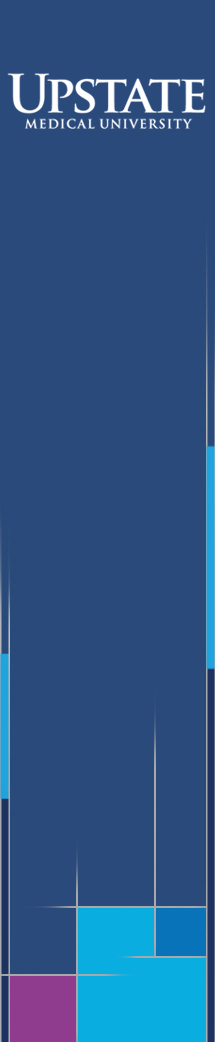 CAREGIVER STRESS
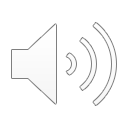 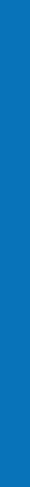 What is Caregiver Stress?
Caring for someone with dementia can cause stress. Stress is the way the body and brain react to a demand. However, the demands of caregiving can exceed the stress of everyday life.
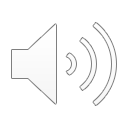 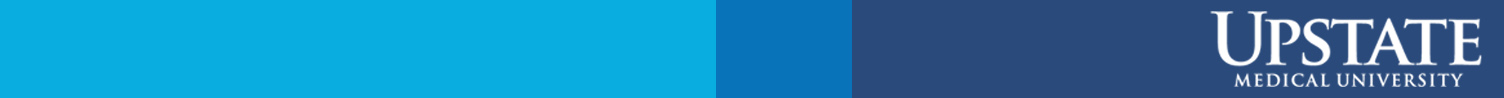 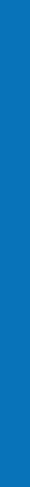 What Are Some Symptoms That May Mean a Caregiver is Stressed? 
Feeling alone or overwhelmed
Feeling tired a lot
Big changes in weight
Getting too much or not enough sleep
Health problems
Headaches 
Panic, rage, anxiety and/or depression
Excess guilt, shame and/or blame
Loss of control
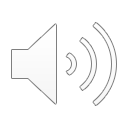 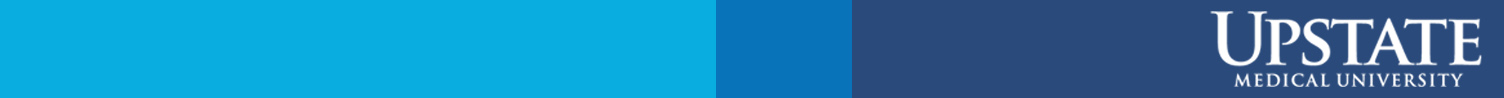 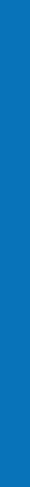 What Are Some Ways to Deal With Caregiver Stress?
Take some time for yourself 
Look after your health (take a walk, practice good sleep hygiene, eat well)
Reach out to family and friends
See your doctor regularly and speak with them about how you are feeling
Join a caregiver support group
Consult a counselor
Look for services in your community 
Contact your local Office for the Aging
Visit the Alzheimer’s Association website at alz.org
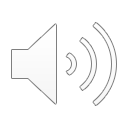 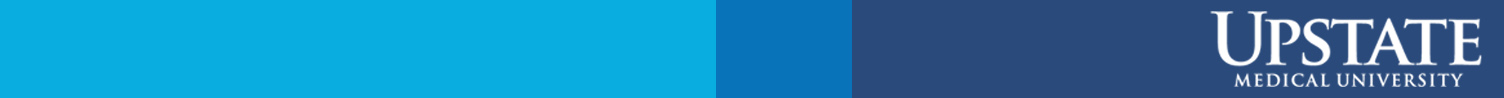 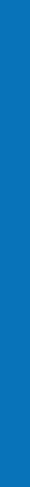 Have questions? 
Ask your doctor or health care provider at your next appointment.
Created June 2020. Medically reviewed by Sharon Brangman, MD, FACP, AGSF
Alzheimer’s Association. Caregiver stress. Retrieved from https://www.alz.org/help-support/caregiving/caregiver-health/caregiver-stress
National Institute of Mental Health. N.d. 5 Things to Know About Stress. Retrieved from https://www.nimh.nih.gov/health/publications/stress/index.shtml
U.S. Department of Health and Human Services. 2015. Caregiver stress. Office on Women’s Health. Retrieved from https://www.womenshealth.gov/a-z-topics/caregiver-stress
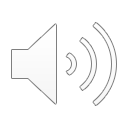 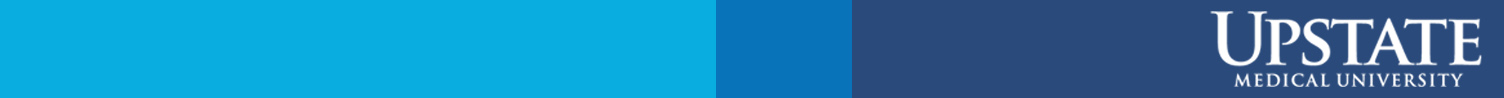